continuous safety monitoring
19 April 2013
Main objective
Develop a process and associated tools for Continuous Safety Monitoring
2
AVIATION SAFETY AND CERTIFICATION OF NEW OPERATIONS AND SYSTEMS
3
What is continous safety monitoring?
‘Real time’ assessment of the likelihood of an accident.
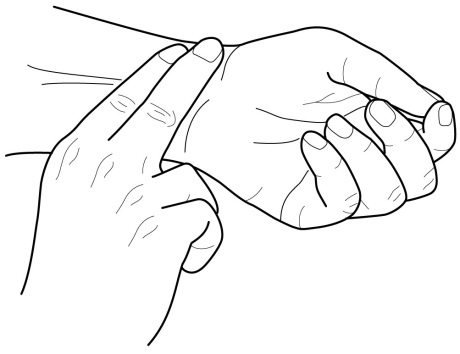 AVIATION SAFETY AND CERTIFICATION OF NEW OPERATIONS AND SYSTEMS
4
Current practice: retrospective event monitoring.
AVIATION SAFETY AND CERTIFICATION OF NEW OPERATIONS AND SYSTEMS
5
Step 1: From retrospective event monitoring to ‘real time’ event monitoring
This is like company stock prices that are updated continuously.
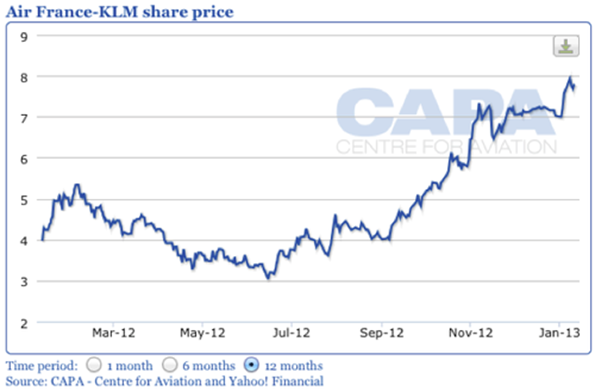 AVIATION SAFETY AND CERTIFICATION OF NEW OPERATIONS AND SYSTEMS
6
Step 2: From real time event monitoring to real time safety monitoring
This is like going from individual stock prices to an index
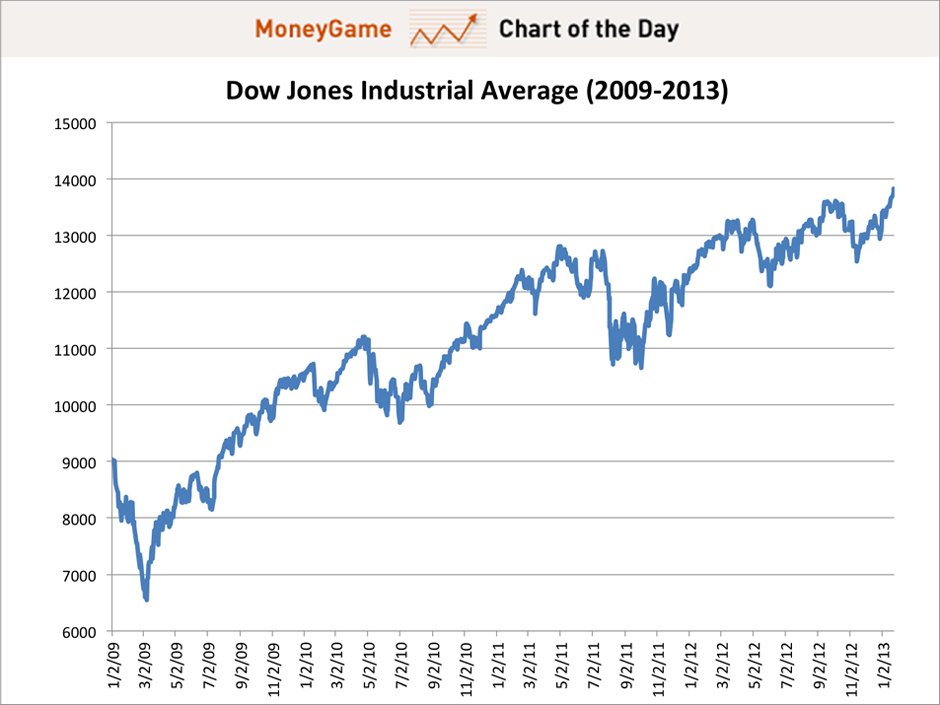 AVIATION SAFETY AND CERTIFICATION OF NEW OPERATIONS AND SYSTEMS
15 April, 2013
7
Baseline risk picture for the total aviation system combines events into risk
Based on CATS and Eurocontrol IRP
AVIATION SAFETY AND CERTIFICATION OF NEW OPERATIONS AND SYSTEMS
15 April, 2013
8
Risk picture
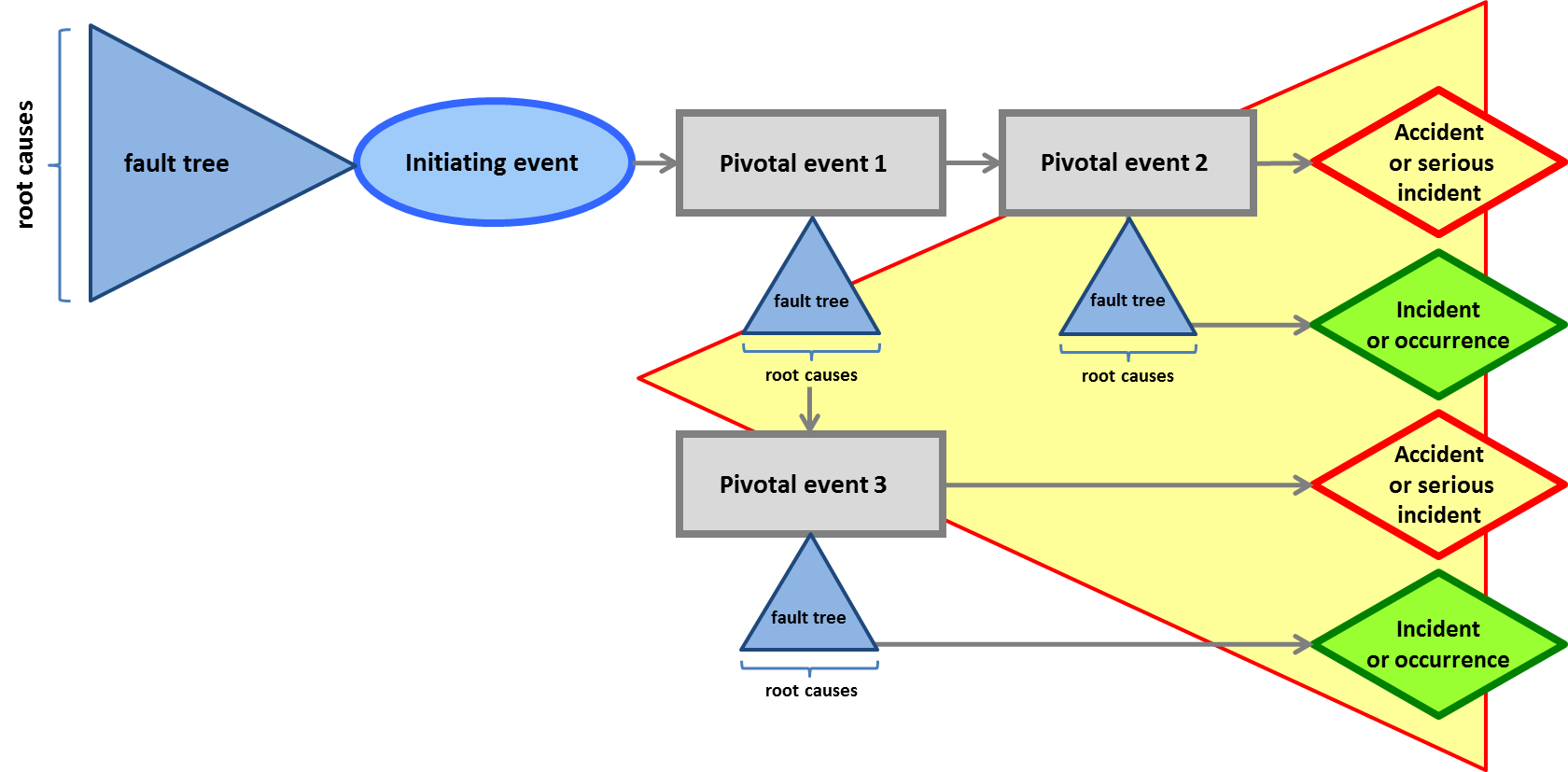 AVIATION SAFETY AND CERTIFICATION OF NEW OPERATIONS AND SYSTEMS
15 April, 2013
9
Initiating events of ASCOS risk picture
AVIATION SAFETY AND CERTIFICATION OF NEW OPERATIONS AND SYSTEMS
15 April, 2013
10
Risk picture is currently quantified from historic data
AVIATION SAFETY AND CERTIFICATION OF NEW OPERATIONS AND SYSTEMS
15 April, 2013
11
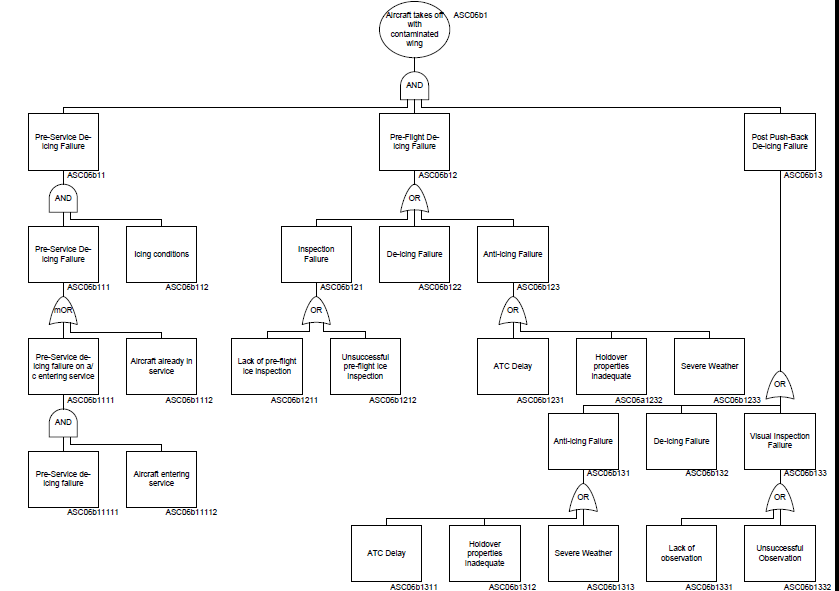 AVIATION SAFETY AND CERTIFICATION OF NEW OPERATIONS AND SYSTEMS
15 April, 2013
12
Continuous monitoring
ASCOS will develop tools that support real time event and safety monitoring.
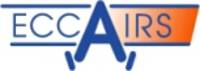 AVIATION SAFETY AND CERTIFICATION OF NEW OPERATIONS AND SYSTEMS
13
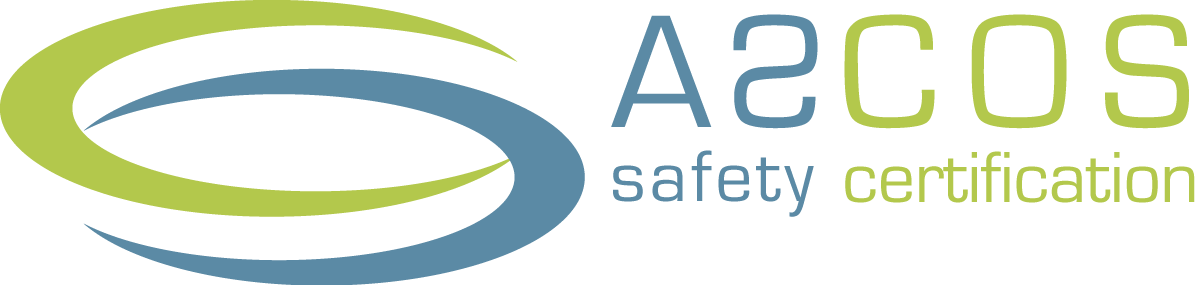 14
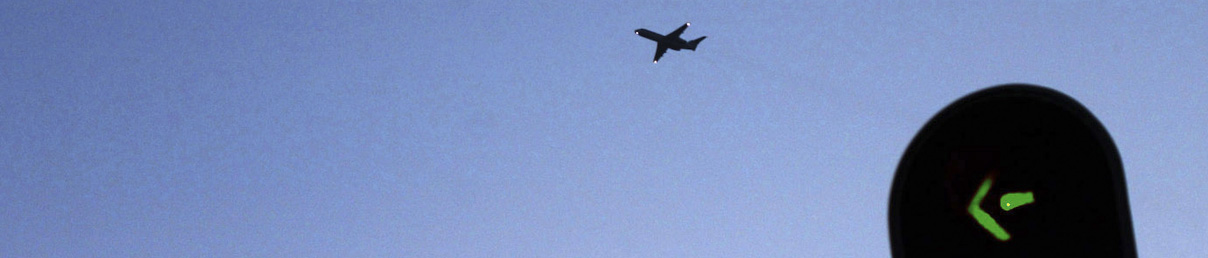 Aviation Safety and Certification of new Operations and Systems
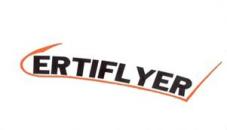 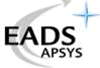 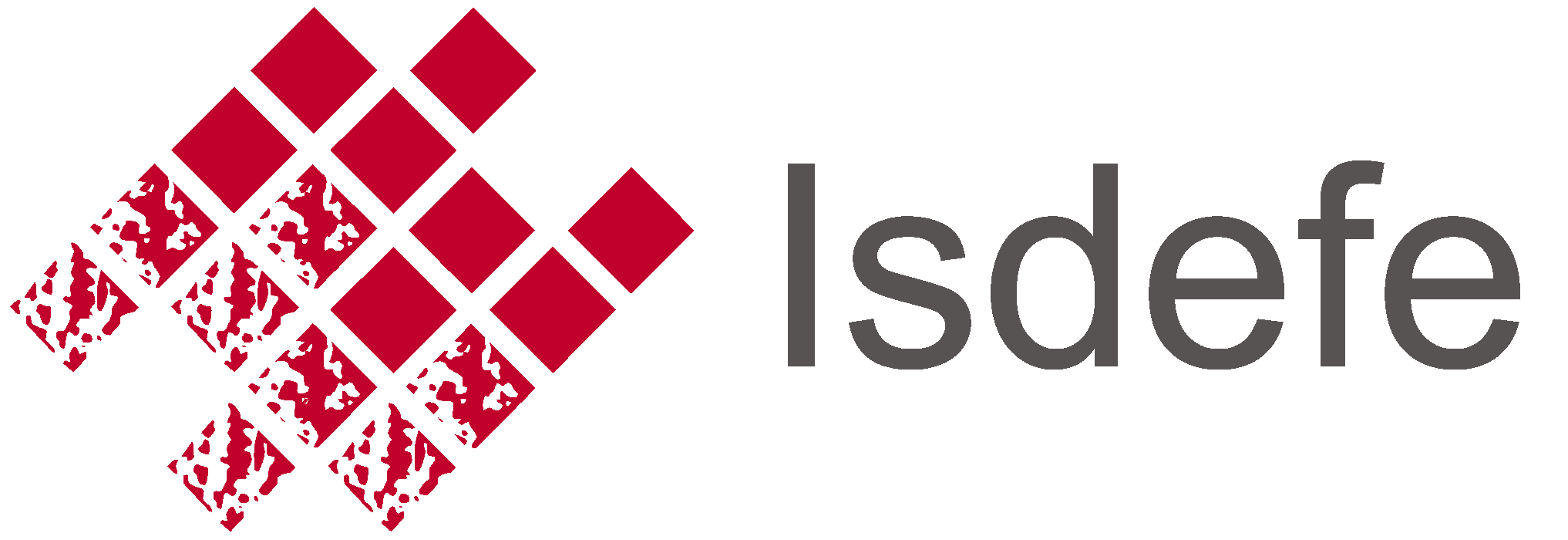 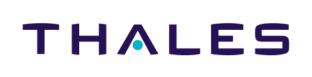 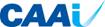 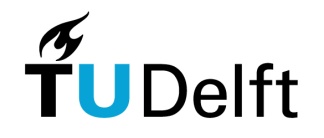 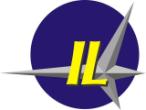 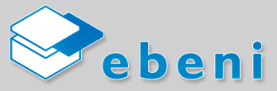 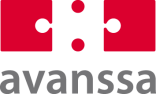 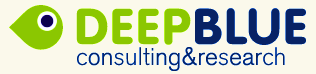 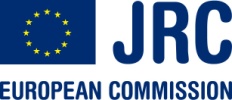